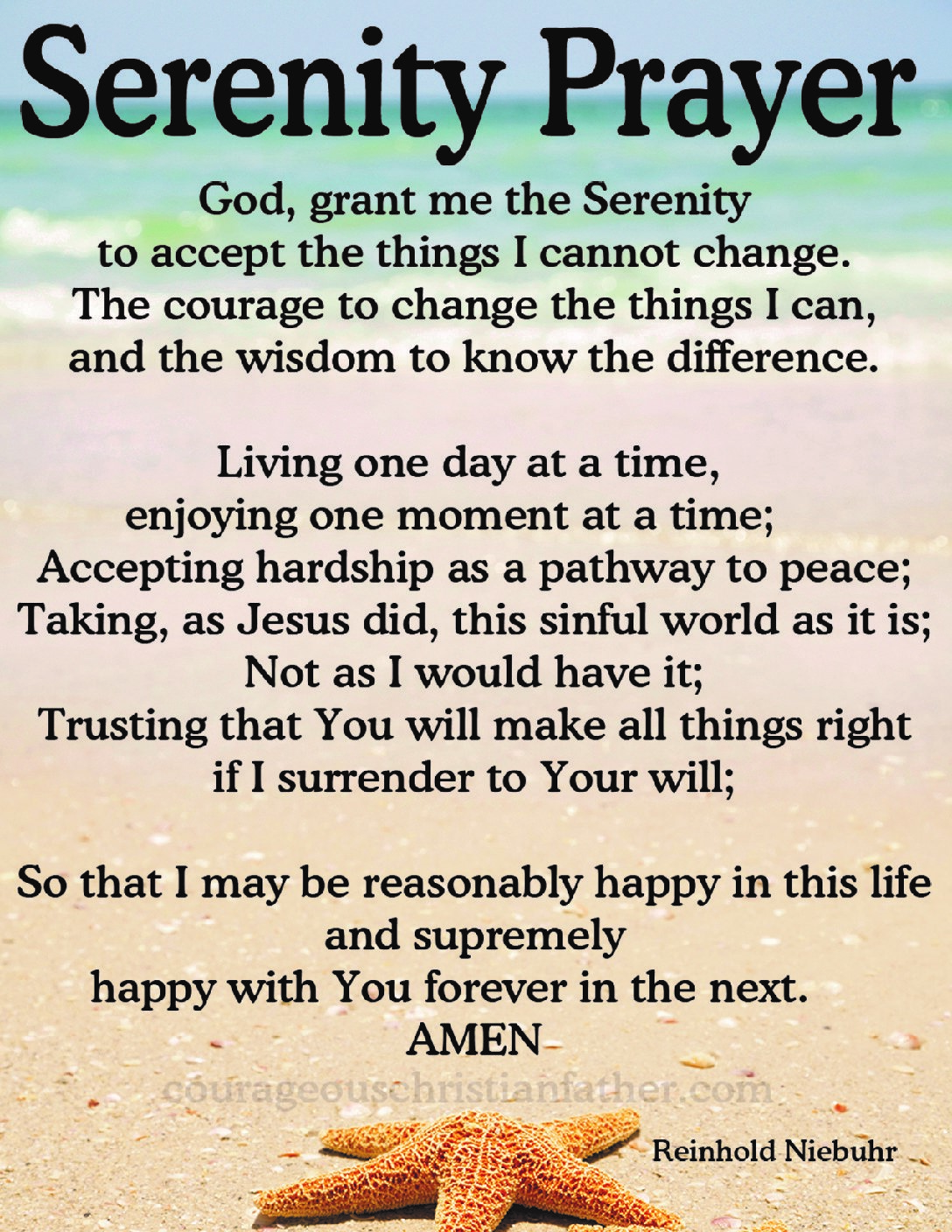 Succession Planning
Sharing the Covenant
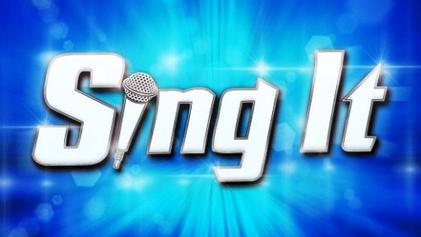 3. Sing!
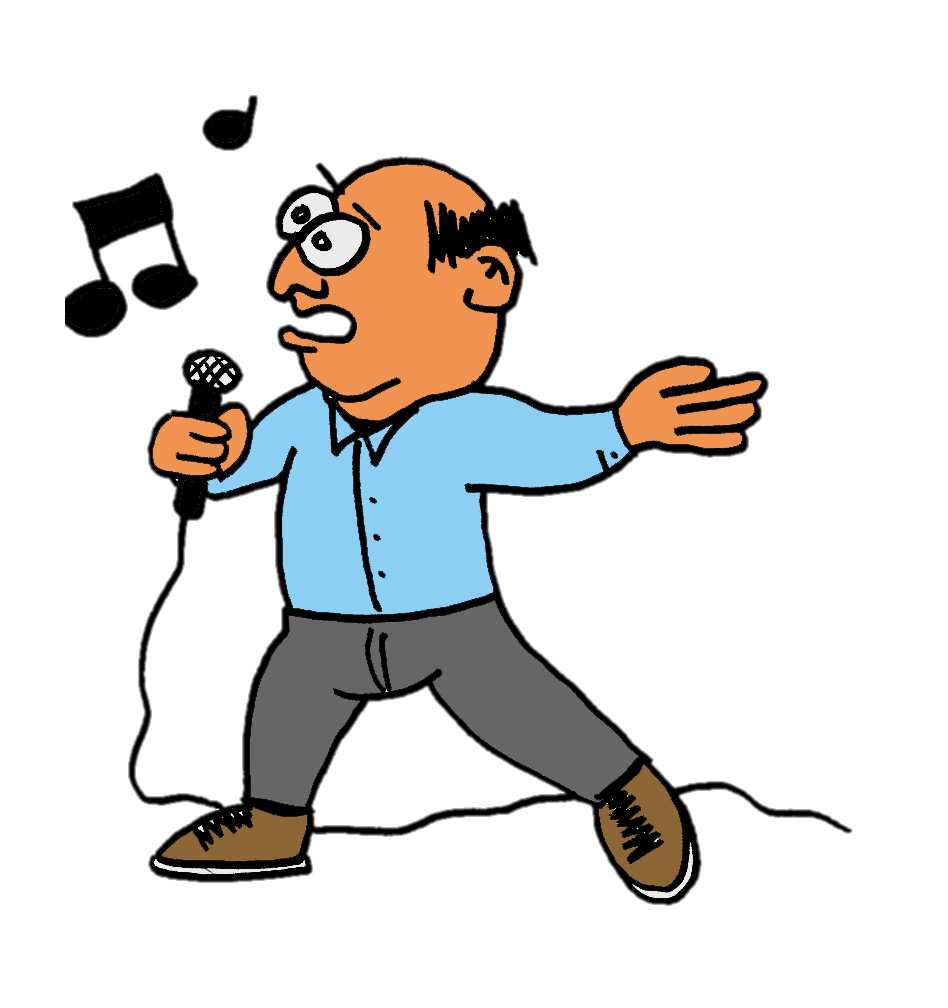 Deuteronomy 32
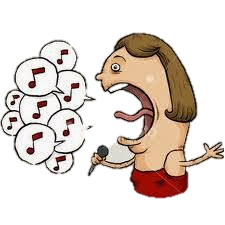 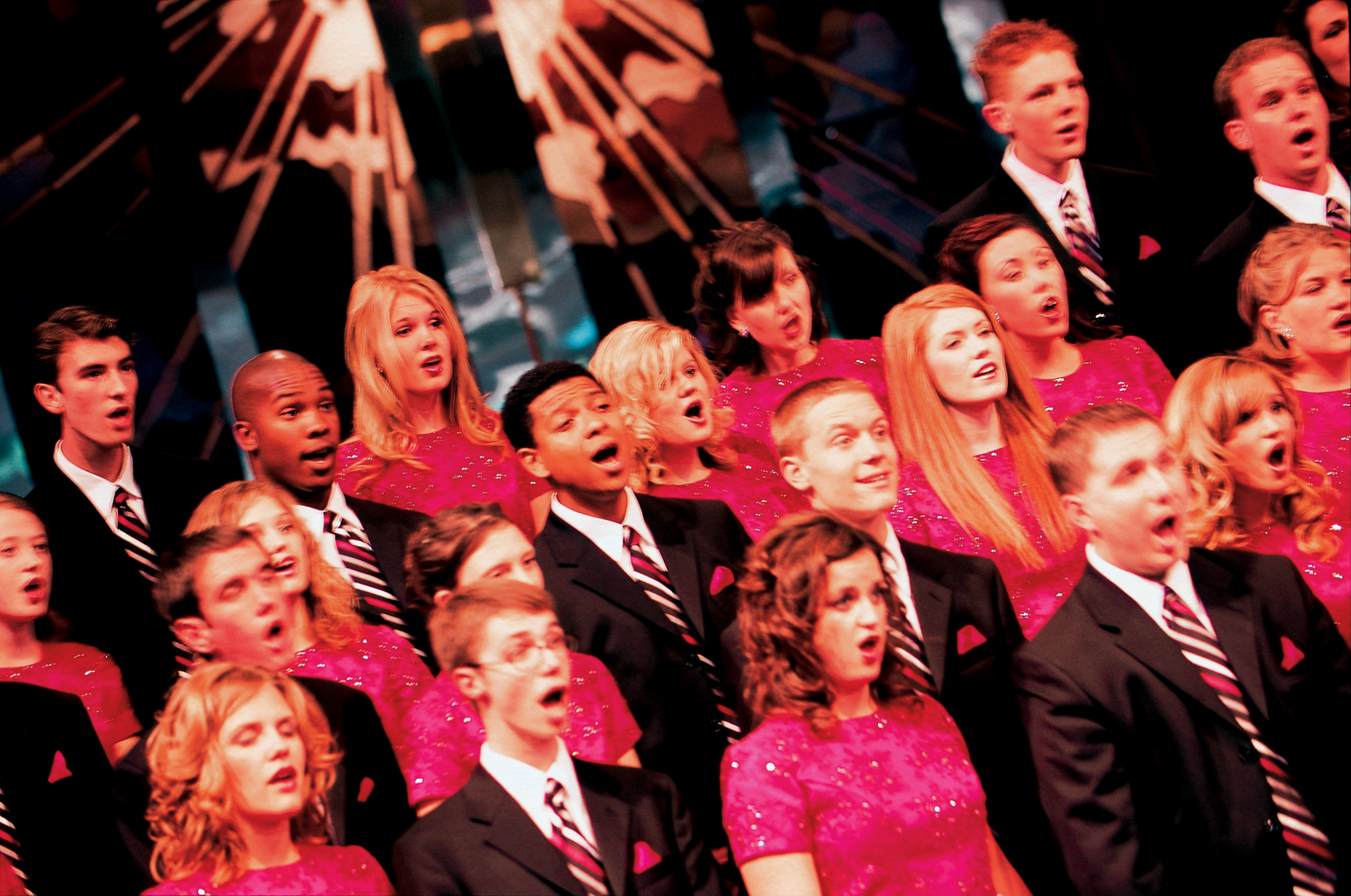 Singing
Not songs about us, but songs about God
We raise our eyes from the problem to Him who is above all
Telling the story
of what God has done in the past
of who God is to us
of what He has done for us
It’s in telling the story that we affirm it
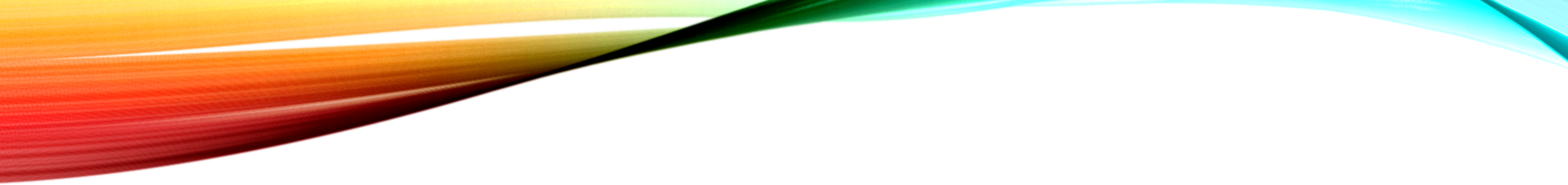 Background
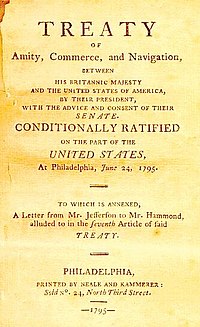 This song follows the pattern of Ancient Near East treaties but it is unusual in that it is part of the original treaty
This would be in the letter sent after the treaty was broken
It teaches us about the nature of the God we know and the consequences of unfaithfulness
This is not the unfaithfulness of the world, but unfaithfulness of those who signed up
Our God
A rock (4)
A faithful God (4)
A Father (6)
Creator (6)
Wants us (9)
Finds His people (10)
Shields His people (10)
Cares for His people (10)
Leads His people (12)
Feeds His people (13-14)
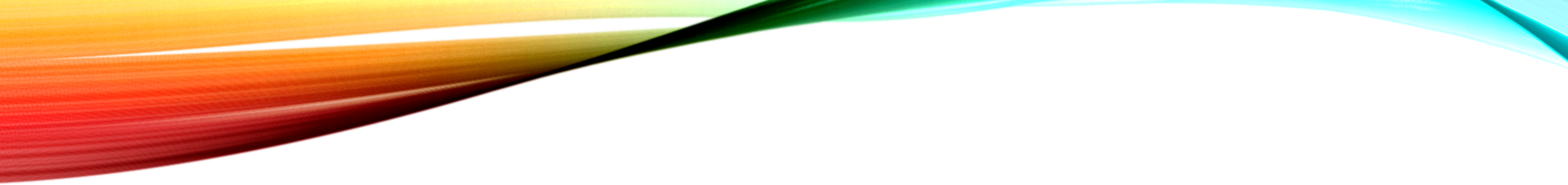 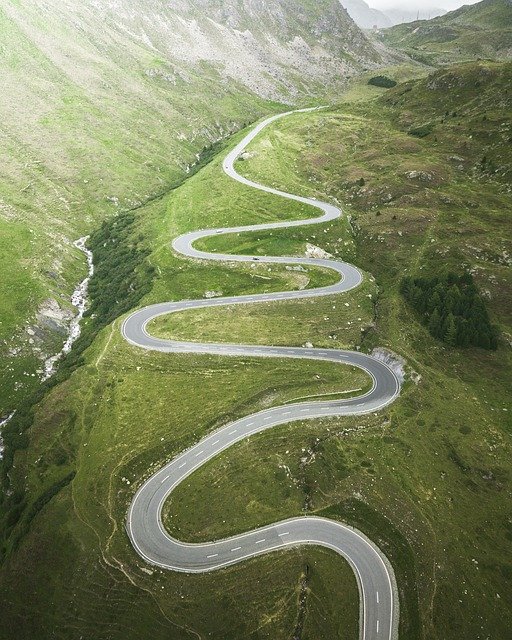 Our journey with God
Is not all good:
Disobedience
Abandoning God
Unfaithfulness
God’s reply is to let us reap the reward of our actions
We can say ‘God is a loving, redeeming God, even in this mess’
He knows what mess is
He triumphs over mess
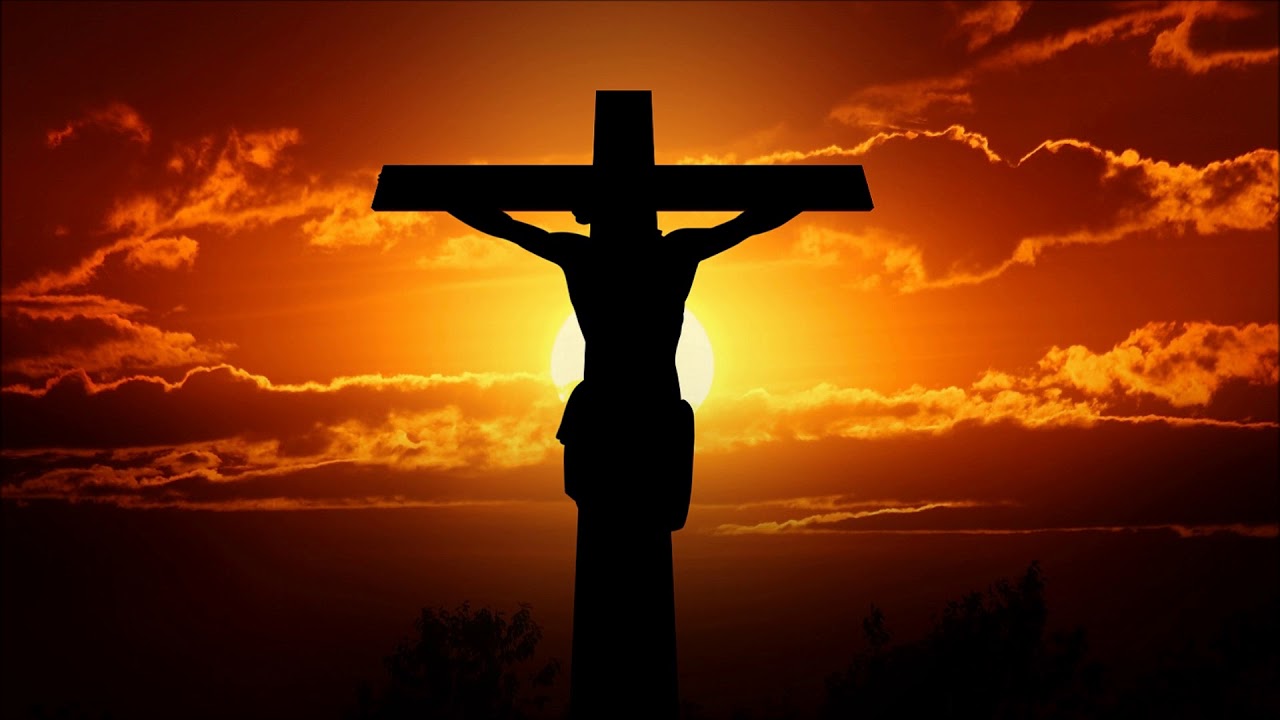 God’s response to history
Justice will be done
Atonement will be made
Now we know the extent of that atonement
It doesn’t fix everything, but it does deal with things on an individual level
Your sin can be atoned for
Your history can be redeemed
Through Christ redemption is total and personal
So we can SING!